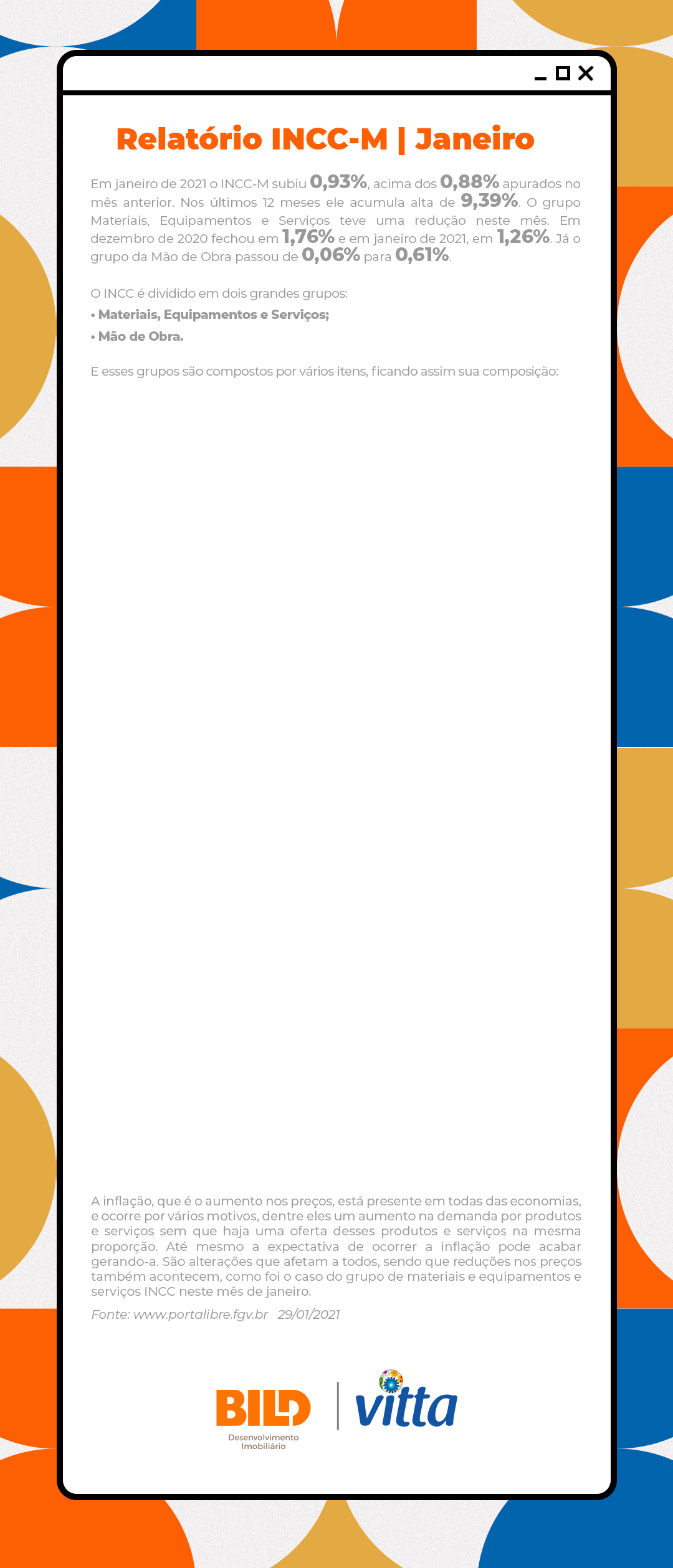 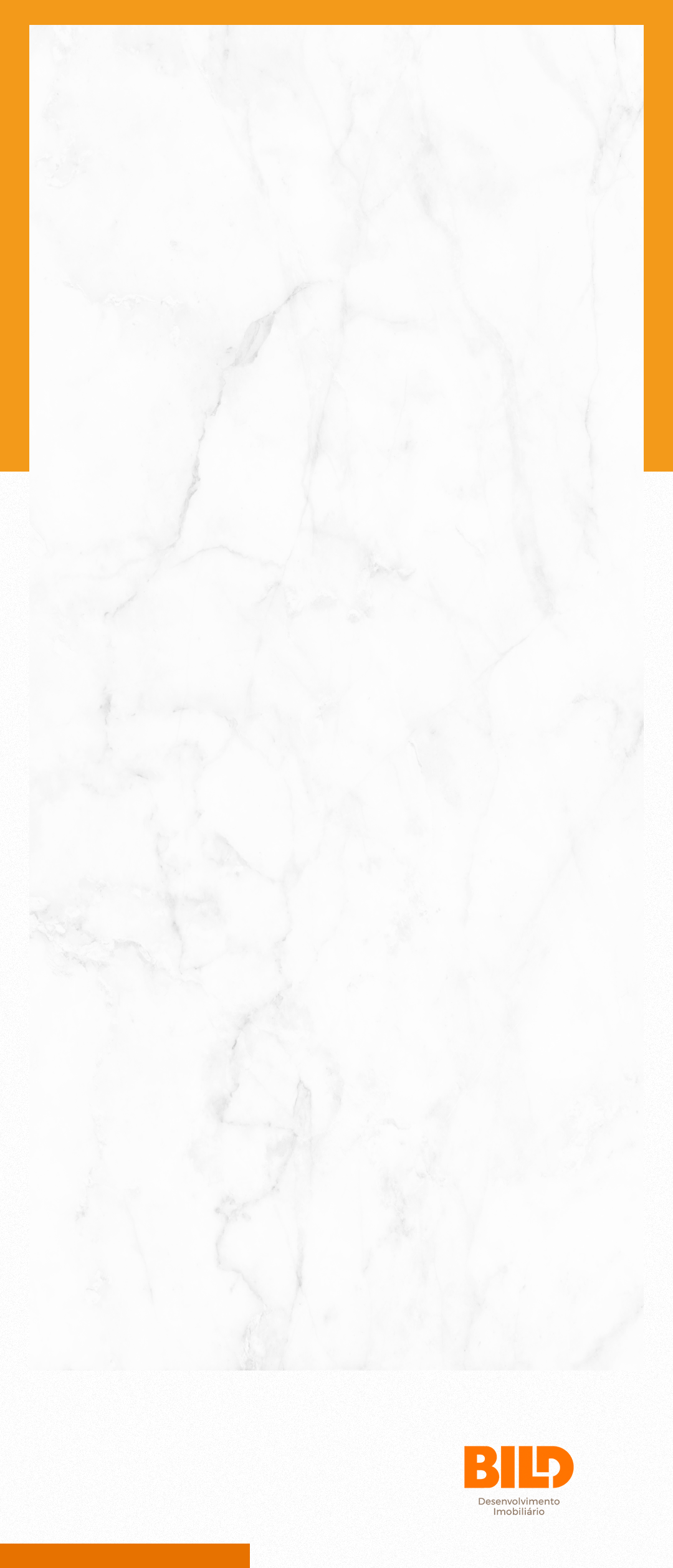 Relatório INCC-M | Julho
Em julho de 2021 o INCC-M ficou 1,24%, abaixo dos 2,30% apurados no mês anterior. Nos últimos 12 meses ele acumula alta de 17,35% e no ano 10,75%.
O grupo Materiais, Equipamentos e Serviços tiveram uma redução neste mês. Ele passou de 1,65% em junho para 1,37% em julho. Já o grupo de Mão de Obra passou de 2,98% em junho para 1,12% em julho.
 
O INCC é dividido em dois grandes grupos: 
- Materiais, Equipamentos e Serviços;
- Mão de Obra.
E esses grupos são compostos por vários itens, ficando assim sua composição:
A inflação, que é o aumento nos preços, está presente em todas das economias, e ocorre por vários motivos, dentre eles um aumento na demanda por produtos e serviços sem que haja uma oferta desses produtos e serviços na mesma proporção. Até mesmo a expectativa de ocorrer a inflação pode acabar gerando-a. São alterações que afetam a todos, sendo que reduções nos preços também acontecem.




Fonte: www.portalibre.fgv.br   04/08/2021